Kinetics
Factors affecting Rate of Reaction
By Adriana Hartmann
Temperature
As temperature increases, so does the reaction rate.

This is because the rate constant, k,  depends on the temperature.

Rough rule of thumb: an increase in 10°c doubles the rate.
2
temperature
Higher temperature results in more particles having the necessary activation energy.
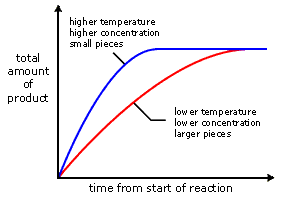 This causes more successful collisions
Surface Area
In a solid only surface particles can collide with the reactant.

Powdering increases surface area

The larger surface area increases the reaction rate.
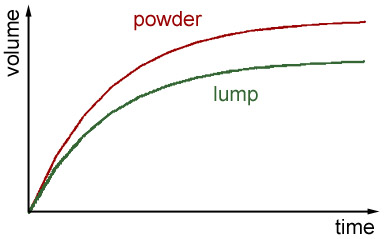 Concentration
More concentration increases collisions per second per unit volume.

 As reactants get used up the concentration decreases.
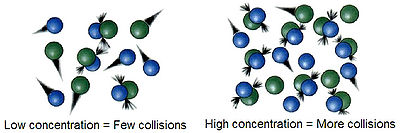 Most reactions slow down as time proceeds
Catalysts
Catalysts increase the rate of a reaction by decreasing the activation energy of the reaction.
Catalysts change the mechanism by which the process occurs.
Some catalysts also make atoms line up in the correct orientation so as to enhance the reaction rate
6.
Catalysts
Catalysts may be either homogeneous or heterogeneous

A homogeneous catalyst is in the same phase as the substances reacting.
A heterogeneous catalyst is in a different phase
7.
Catalysts and Mechanisms
Mechanism with a catalyst
AlCl3 +  Cl2 AlCl4-  + Cl+                   .
Cl+   +  C6H6    C6H5Cl  +  H+          .
H+    +AlCl4-    AlCl3  +  HCl.
--------------------------------------------------------------------------------------------------------------------------------------------------------------------------------------------------------
Overall:  Cl2+  C6H6    C6H5Cl +HCl
8
Catalysts
One way a catalyst can speed up a reaction is by holding the reactants together and helping bonds to break.
9
Catalysts & Stratospheric Ozone
In the stratosphere, oxygen molecules absorb ultraviolet light and break into individual oxygen atoms known as free radicals


 

The oxygen radicals can then combine with ordinary oxygen molecules to make ozone.


Ozone can also be split up again into ordinary oxygen and an oxygen radical by absorbing ultraviolet light.
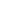 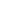 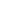 10.
Catalysts & Stratospheric Ozone
The presence of chlorofluorcarbons in the stratosphere can catalyze the destruction of ozone.  UV light causes a Chlorine free radical to be  released
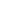 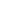 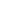 The chlorine free radical attacks ozone and converts it
Back to oxygen.  It is  then regenerated to repeat the
Process.  The result is that each chlorine free radical can 
Repeat this process many many times.  The result is that
Ozone is destroyed faster than it is formed, causing its level to drop
11.
Enzymes
Enzymes are catalysts in biological systems.

The substrate fits into the active site of the enzyme much like a key fits into a lock.
12
End
Bibiliography
http://en.wikipedia.org/wiki/Chemical_kinetics

http://www.saskschools.ca/curr_content/chem30_05/2_kinetics/kinetics2_1.htm

Geoffrey Neuss. Chemistry course companion. Bell and Bain Ltd. Glascow, 2007.